It’s
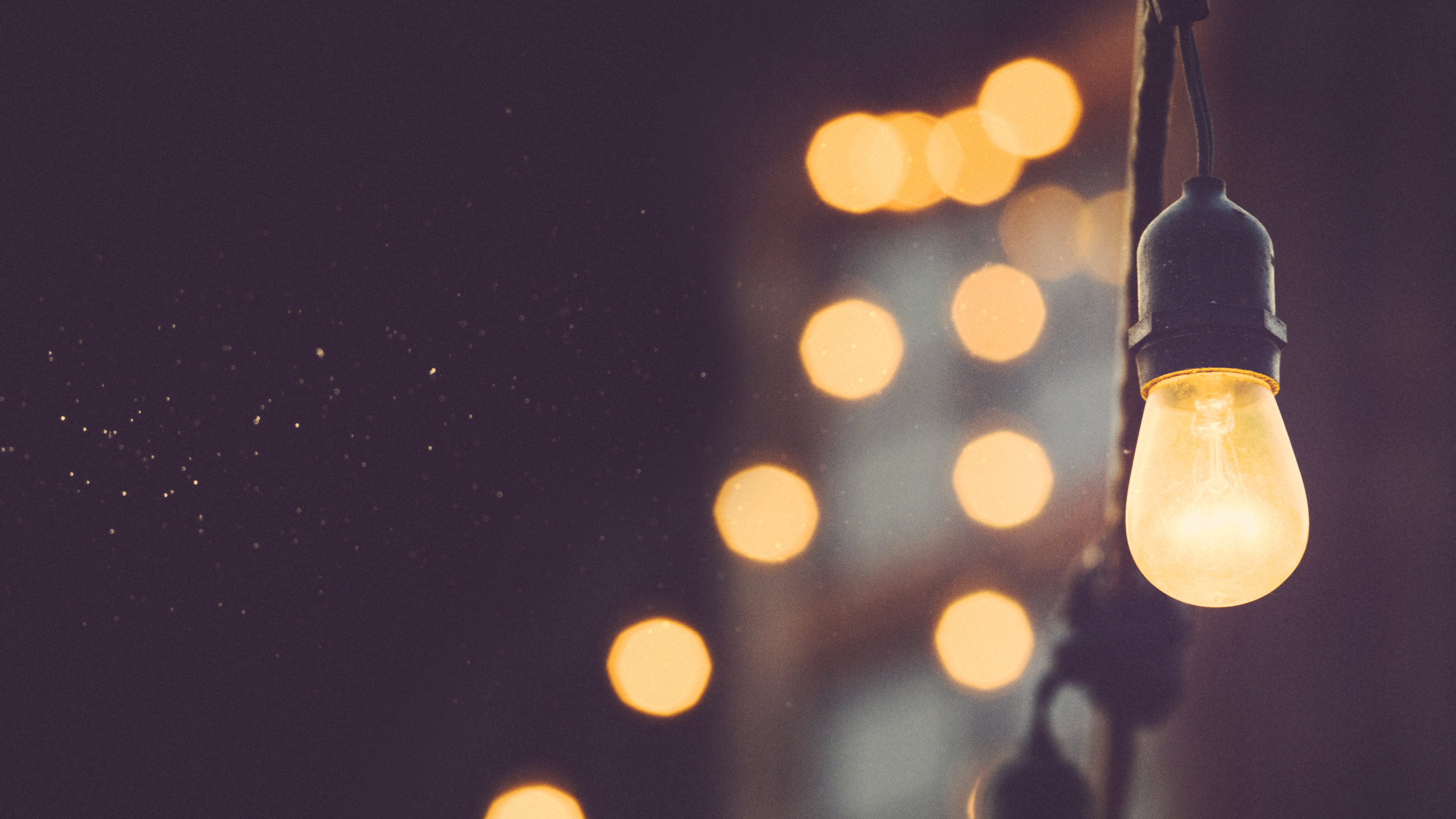 Time
to
Shine
a
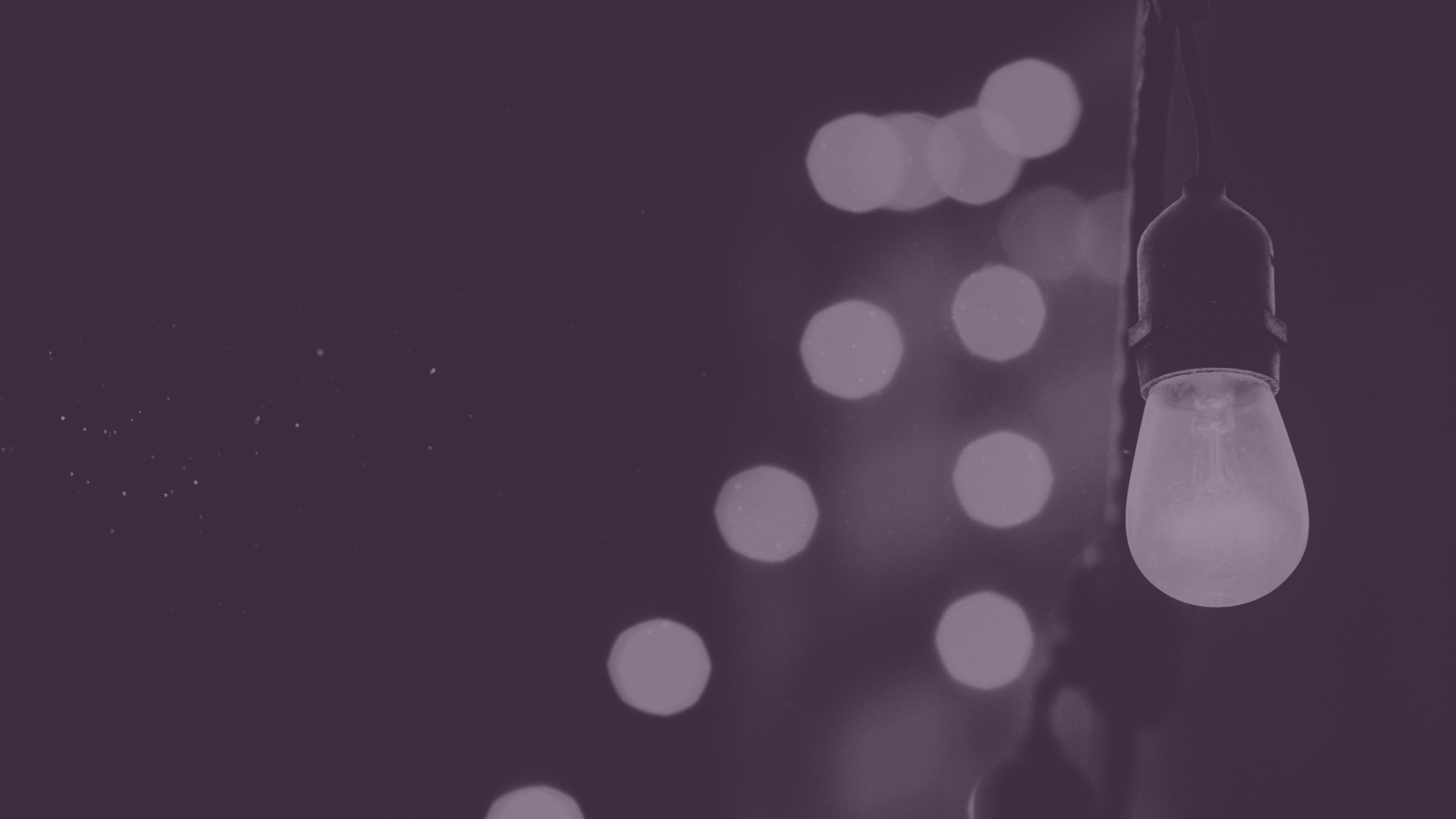 Matthew 5:14
New Living Translation
“You are the light of the world—like a city on a hilltop that cannot be hidden.
1. Here I am – I’m not going
Here I am – I’m not going!
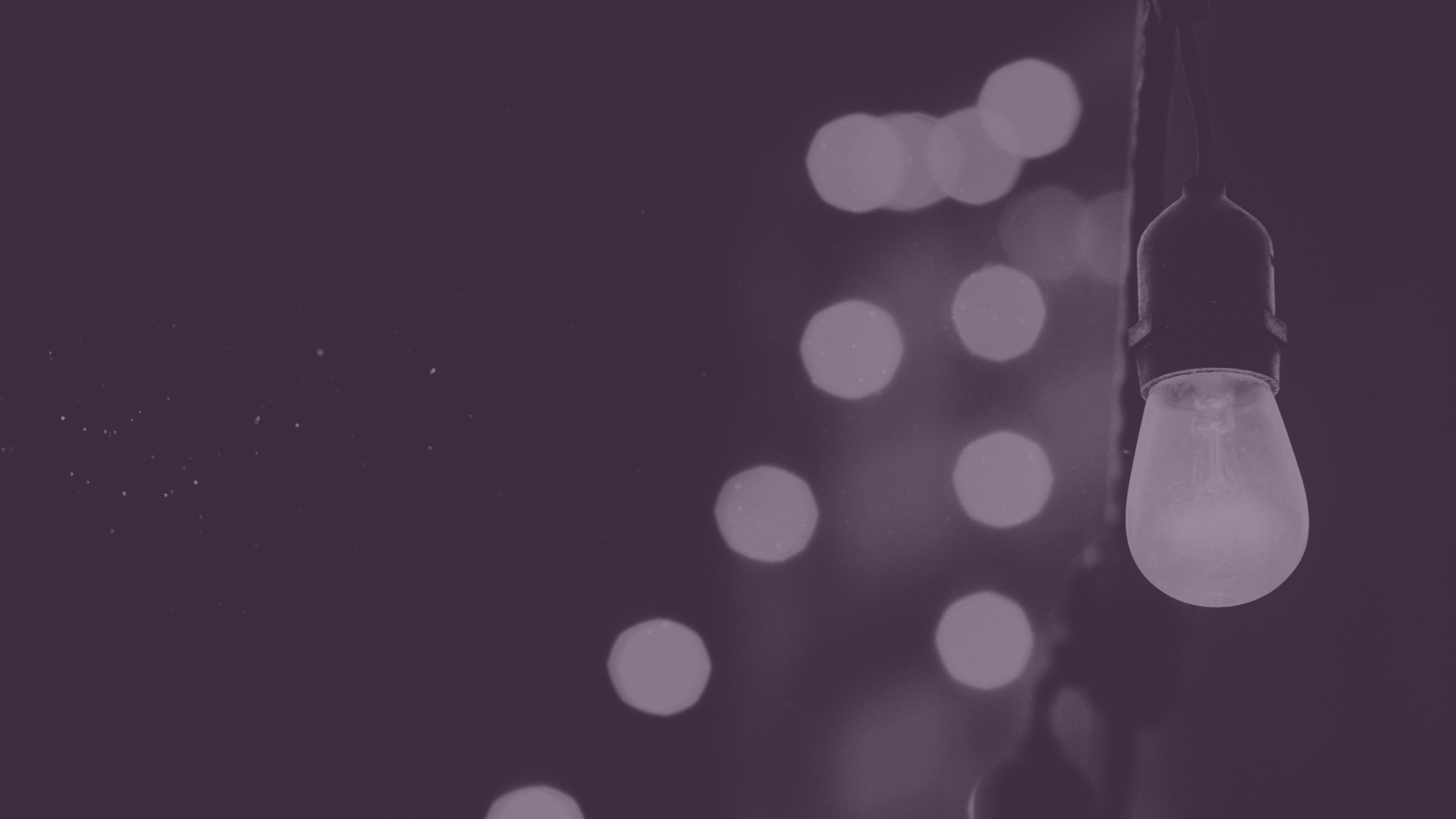 Jonah 1:2-3
New Living Translation
“Get up and go to the great city of Nineveh. Announce my judgment against it because I have seen how wicked its people are.”
3 But Jonah got up and went in the opposite direction to get away from the Lord.
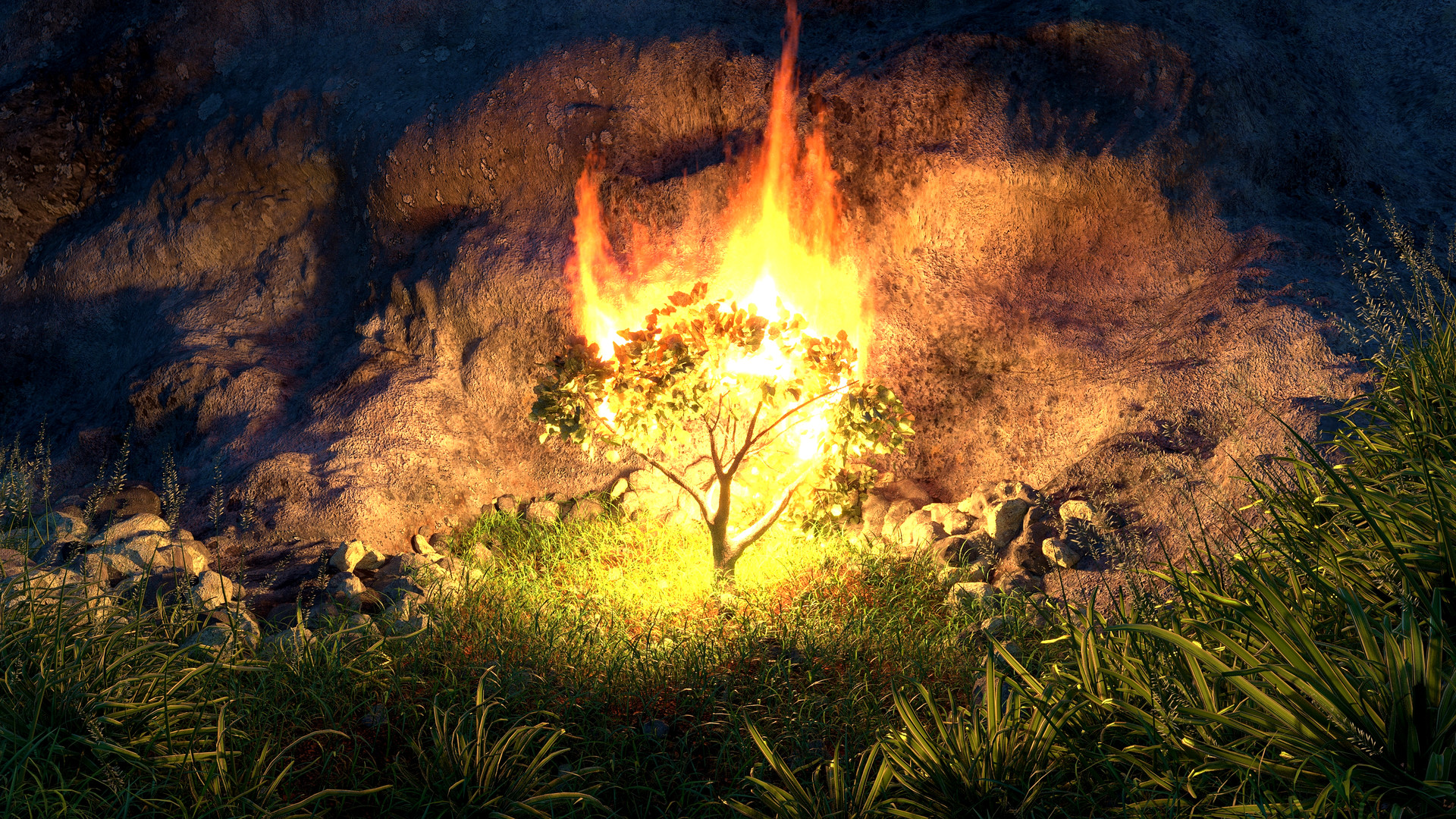 MOSES
Here I am – Send Someone else!
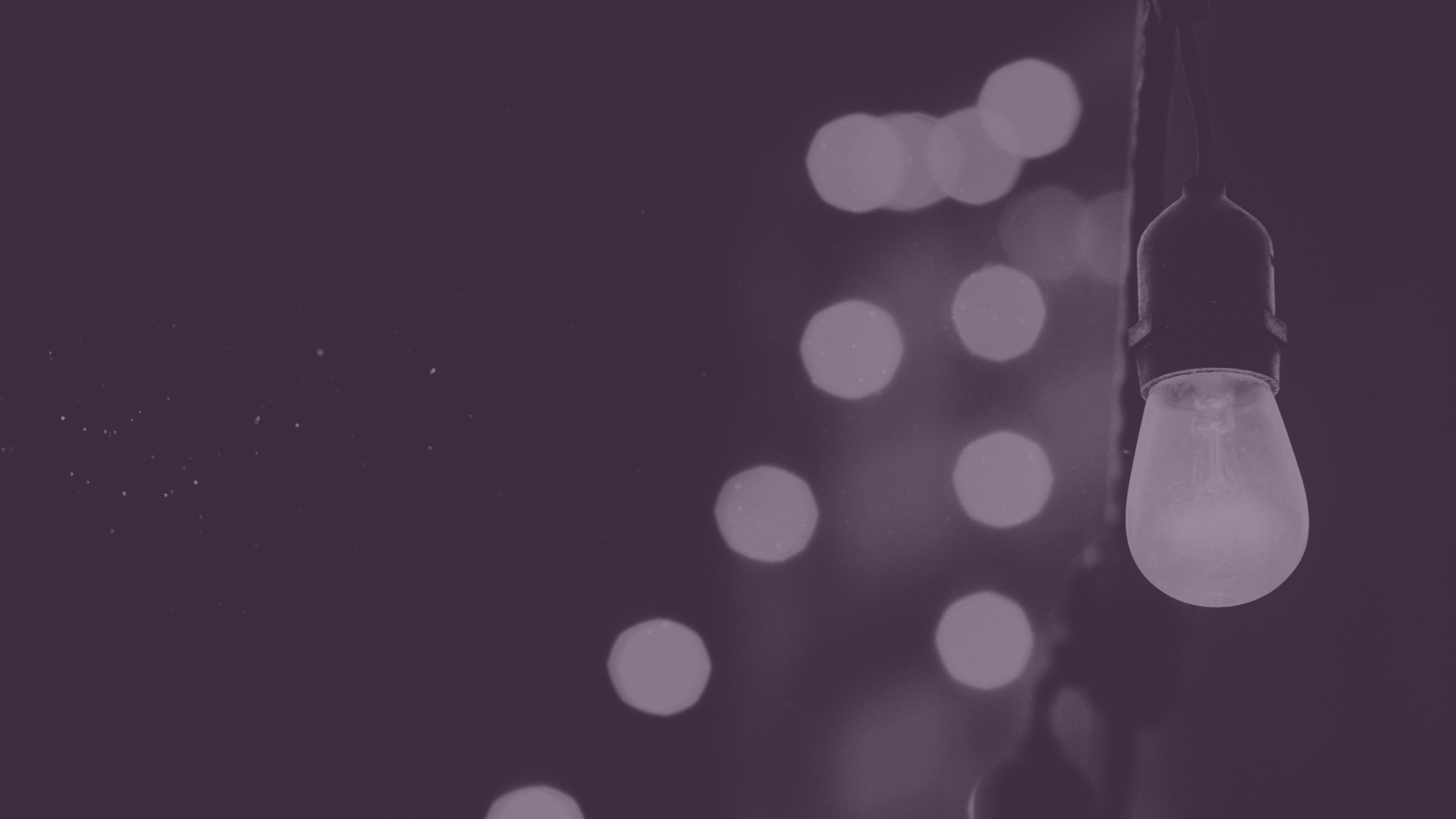 Exodus 3:10-11
New Living Translation
10 Now go, for I am sending you to Pharaoh. You must lead my people Israel out of Egypt.”
11 But Moses protested to God, “Who am I to appear before Pharaoh? Who am I to lead the people of Israel out of Egypt?”
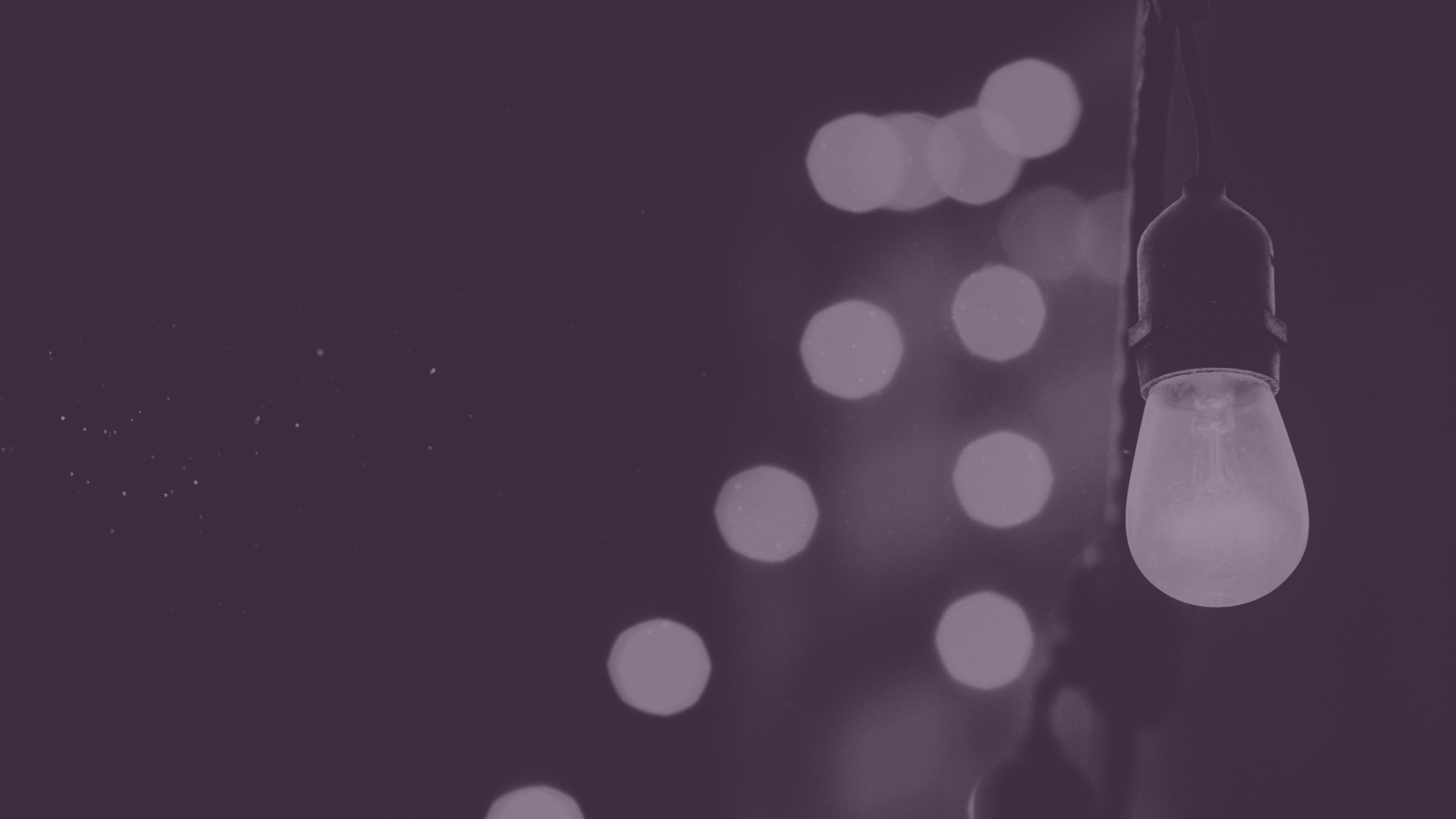 Exodus 4:13
New Living Translation
But Moses again pleaded, “Lord, please! Send anyone else.”
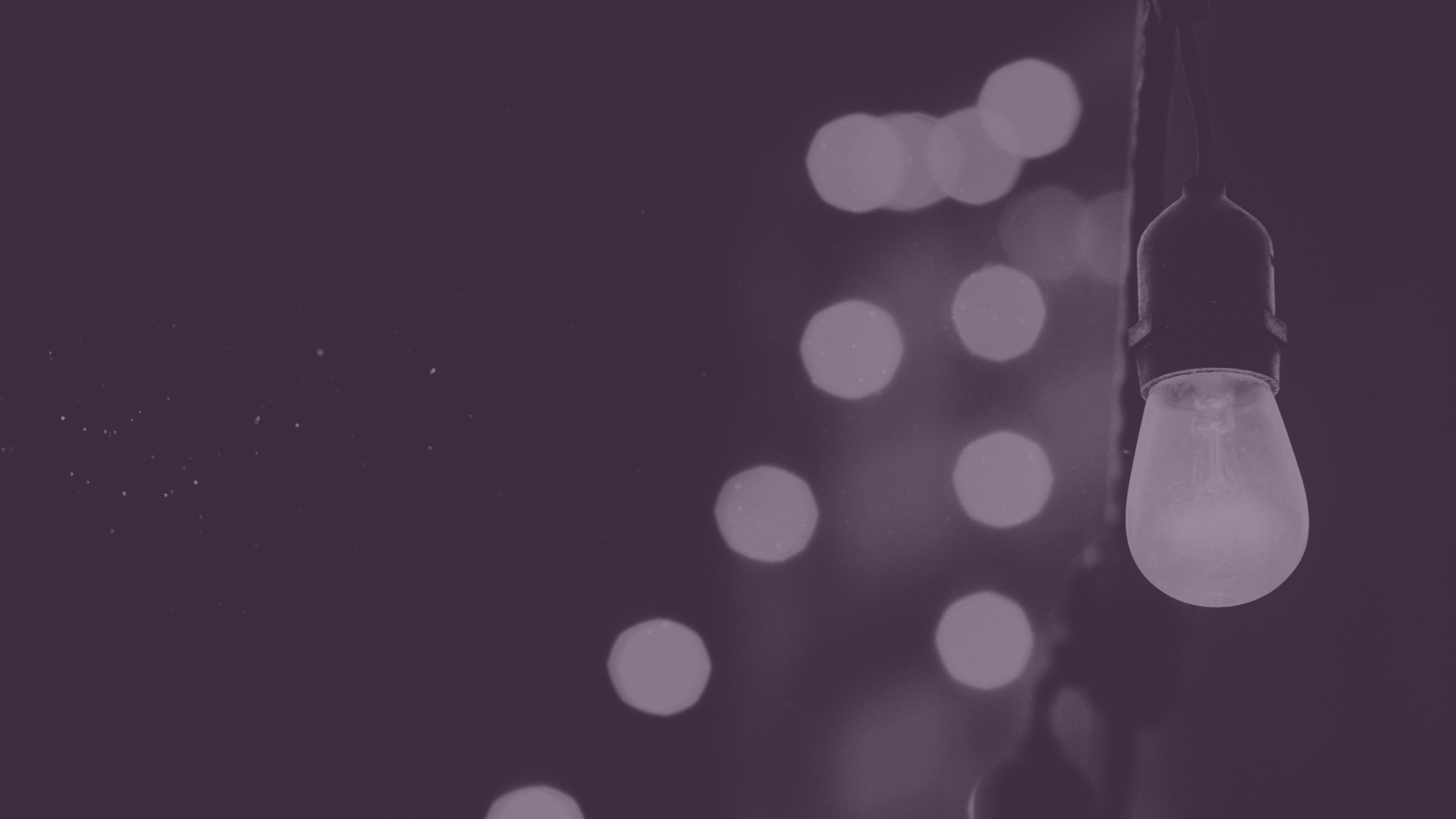 An experience with the Presence of God
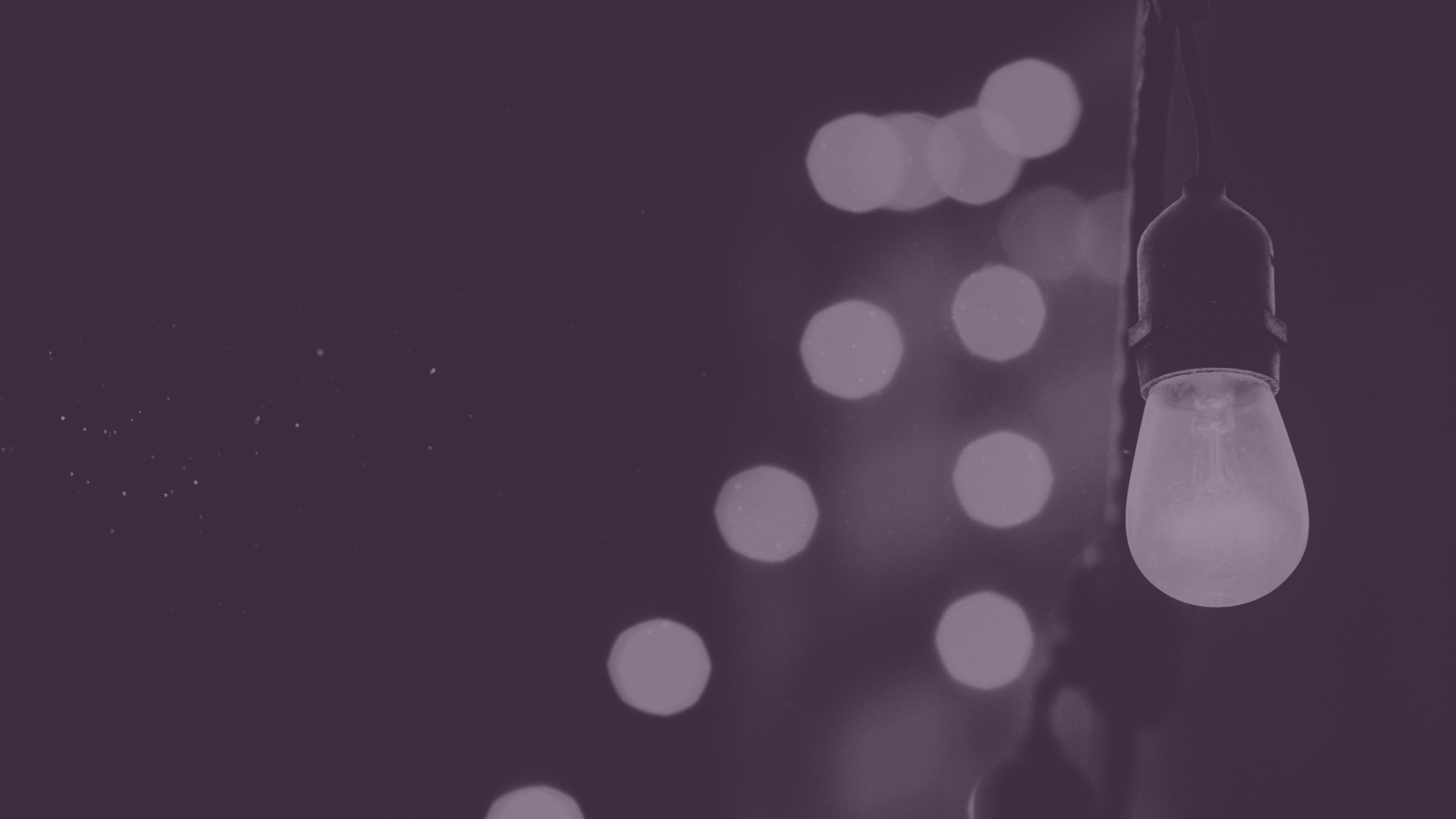 Isaiah 6:1-8
New Living Translation
It was in the year King Uzziah died that I saw the Lord. He was sitting on a lofty throne, and the train of his robe filled the Temple. 2 Attending him were mighty seraphim, each having six wings. With two wings they covered their faces, with two they covered their feet, and with two they flew. 3 They were calling out to each other,

“Holy, holy, holy is the Lord of Heaven’s Armies!    The whole earth is filled with his glory!”
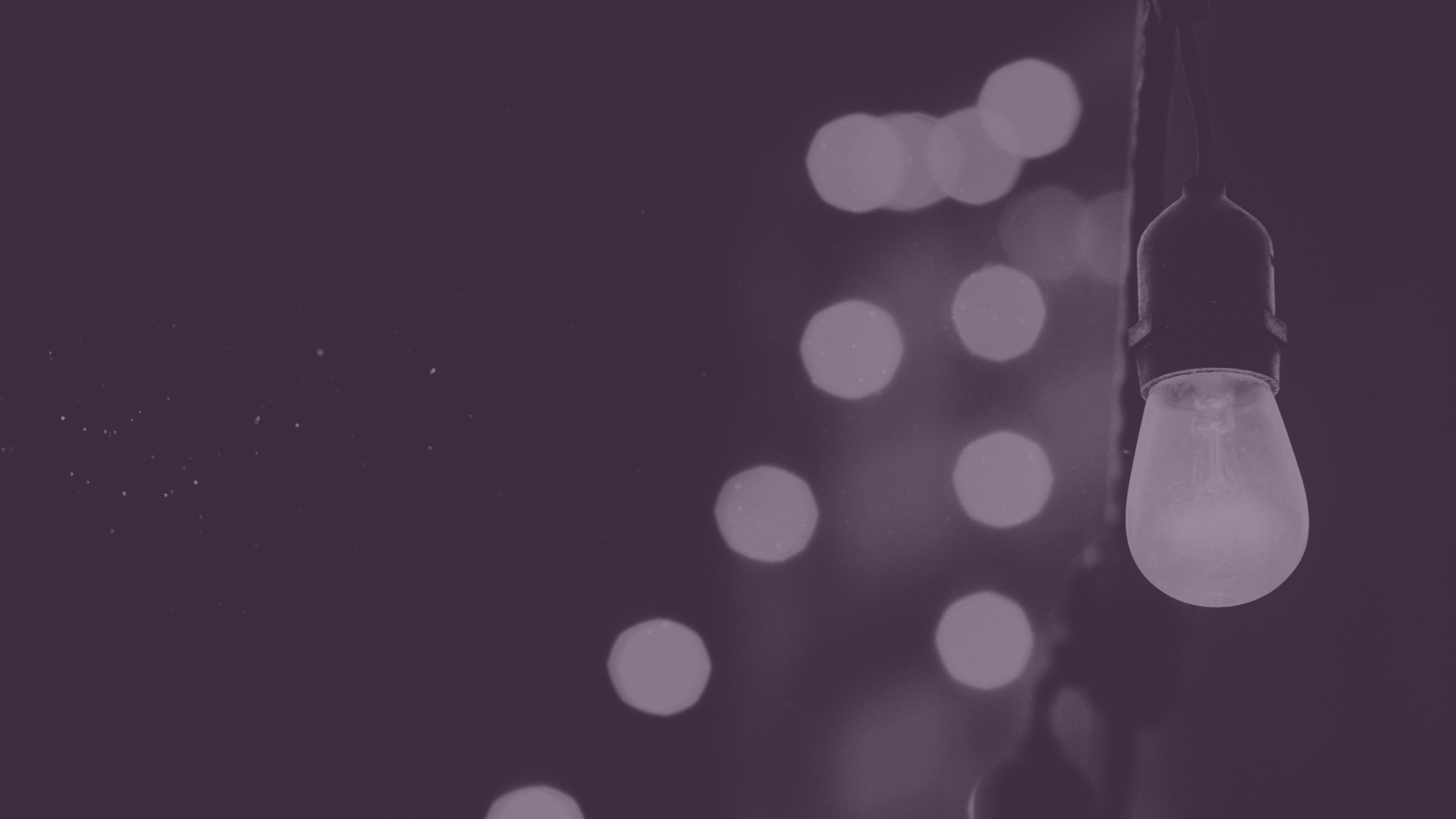 Isaiah 6:1-8
New Living Translation
4 Their voices shook the Temple to its foundations, and the entire building was filled with smoke.
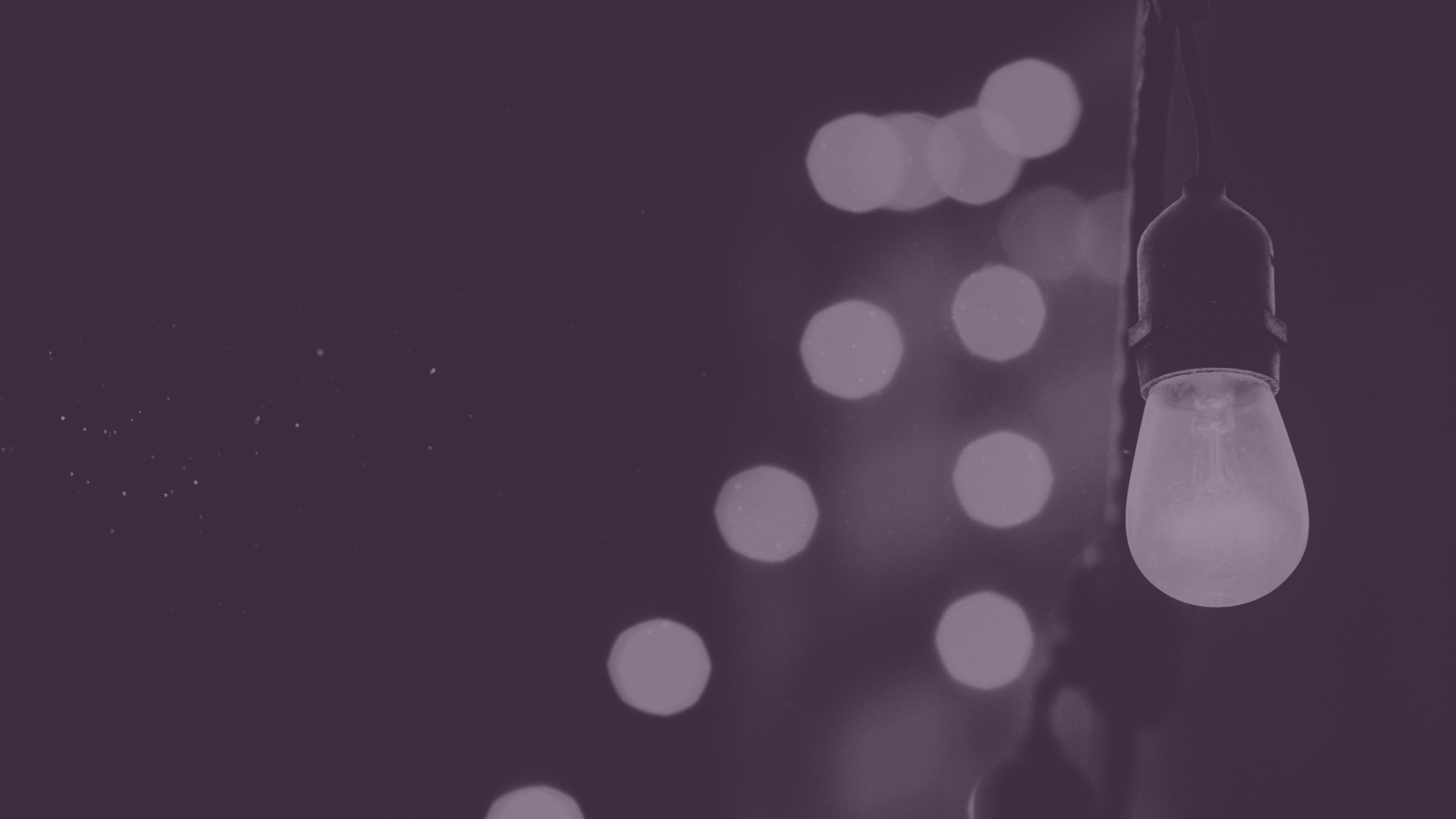 An awareness of your sinfulness
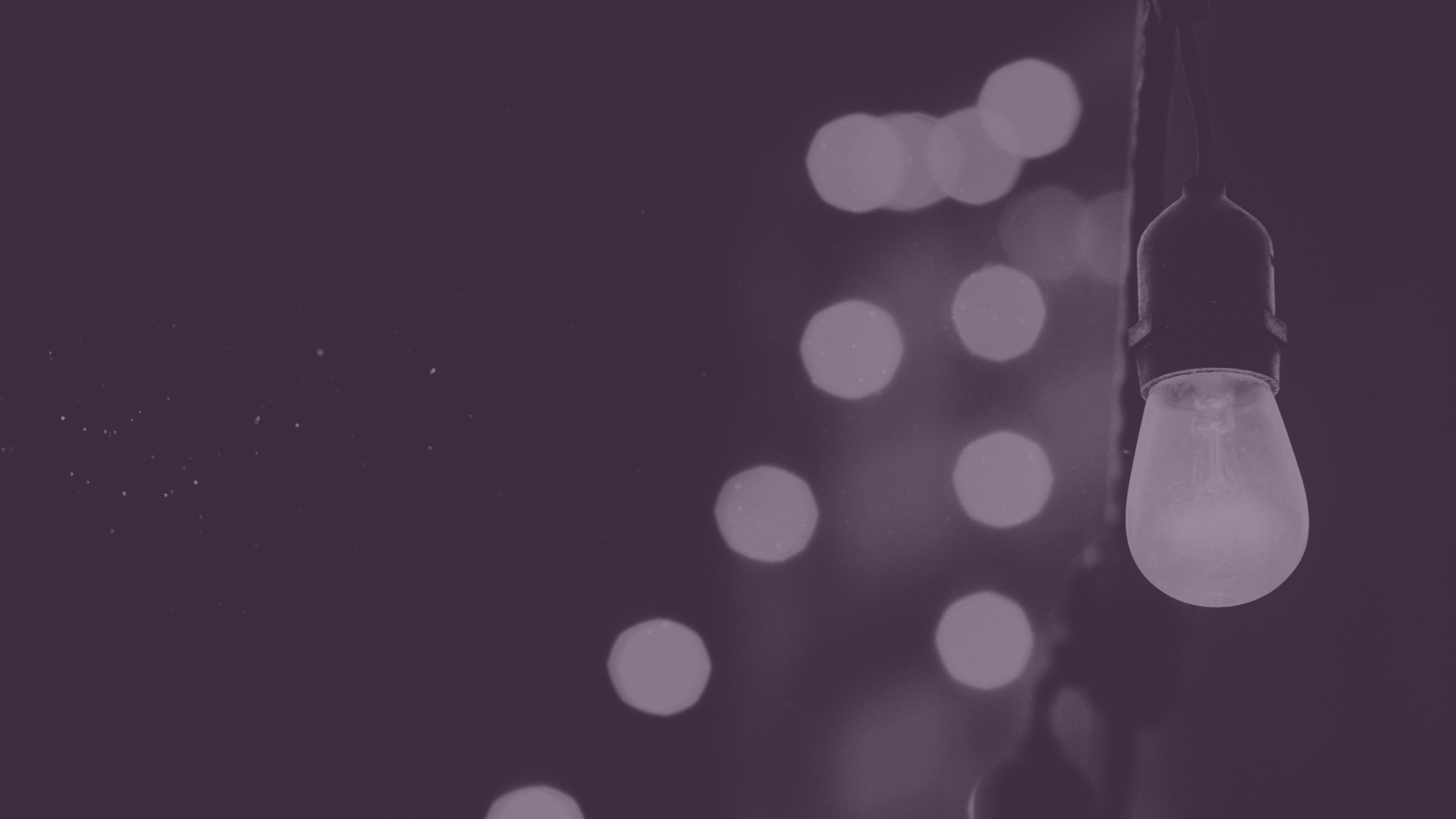 Isaiah 6:1-8
New Living Translation
Then I said, “It’s all over! I am doomed, for I am a sinful man. I have filthy lips, and I live among a people with filthy lips. Yet I have seen the King, the Lord of Heaven’s Armies.”
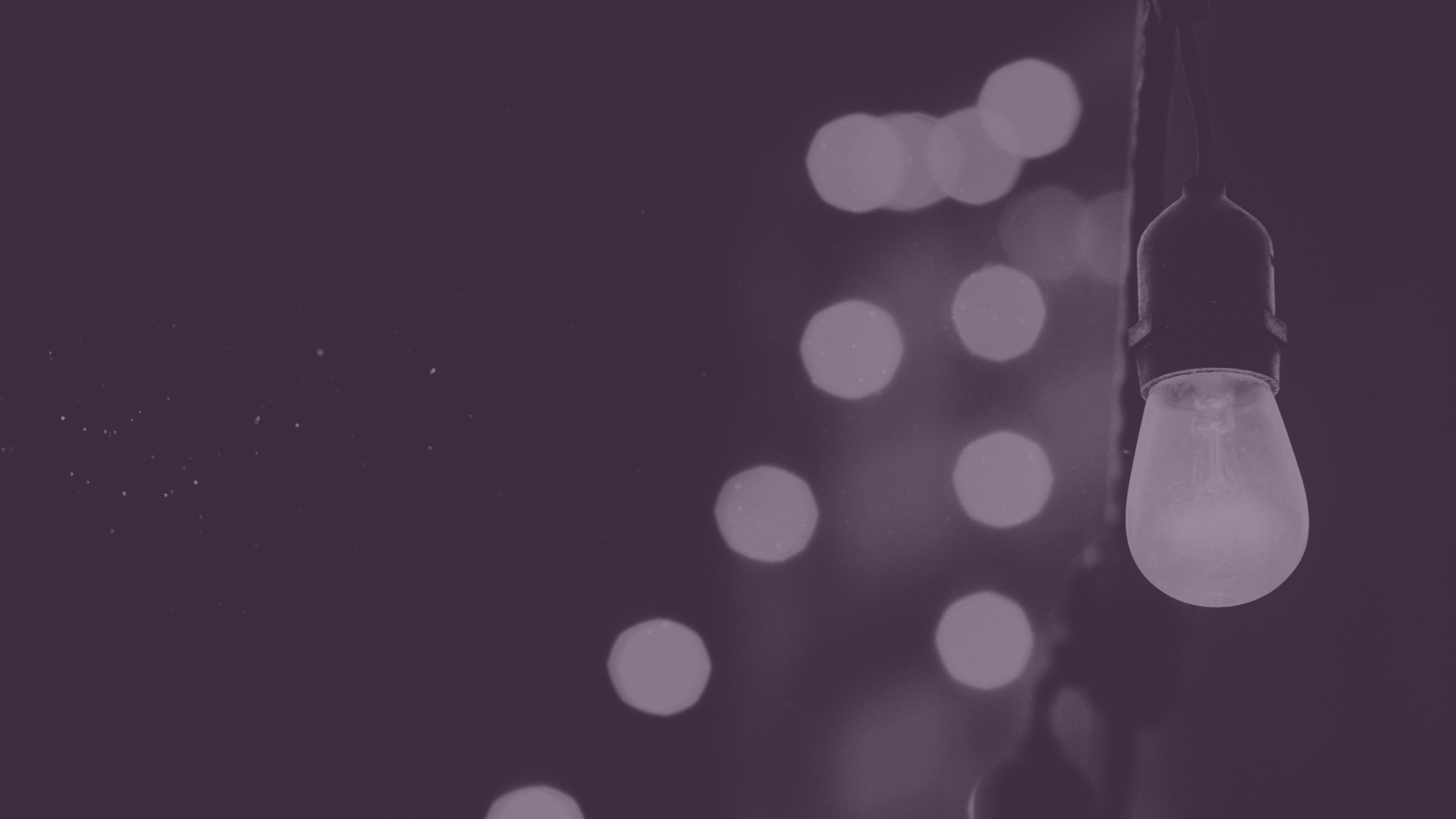 An understanding of God’s grace
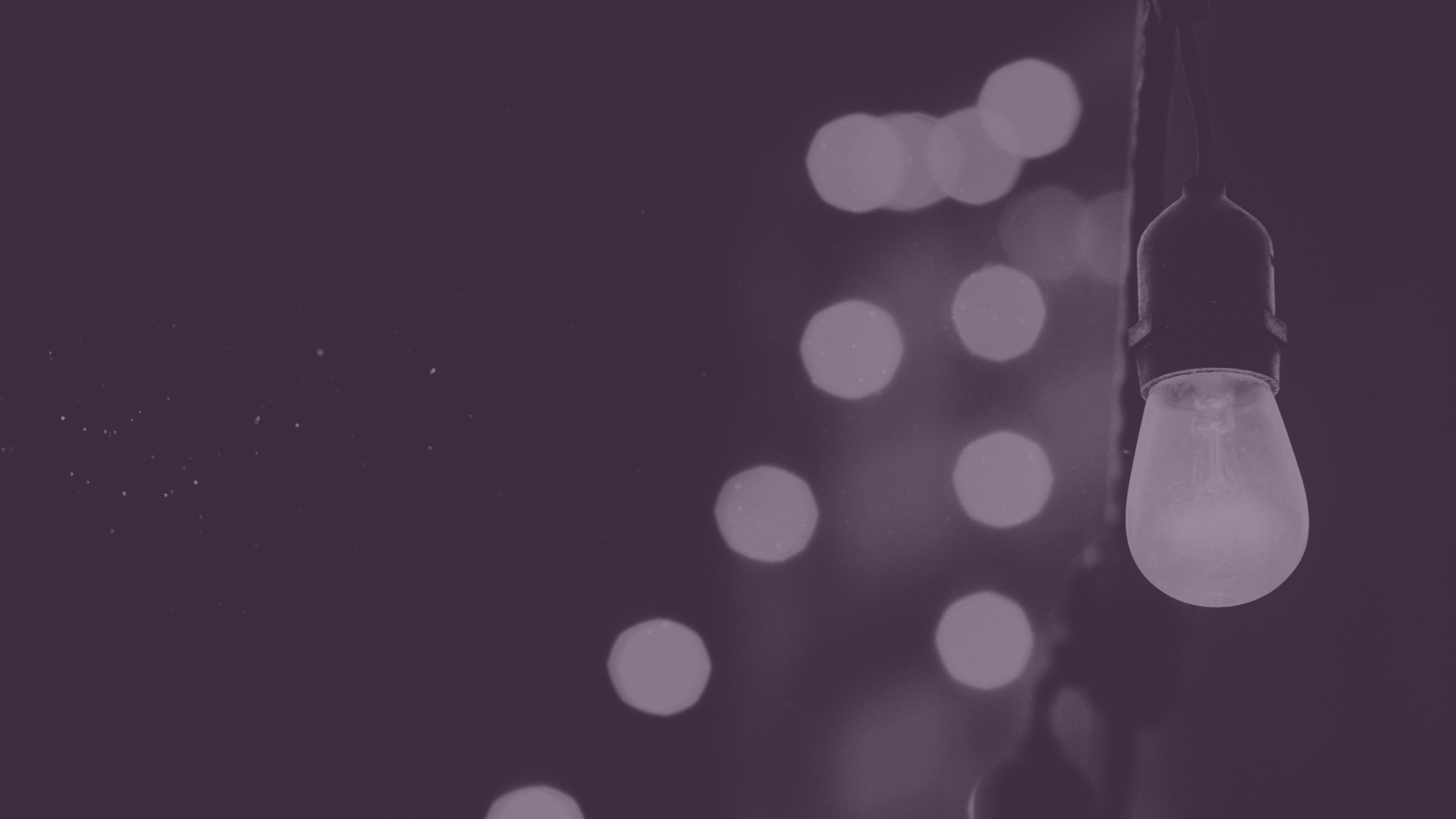 Isaiah 6:1-8
New Living Translation
Then one of the seraphim flew to me with a burning coal he had taken from the altar with a pair of tongs. He touched my lips with it and said, 
“See, this coal has touched your lips. Now your guilt is removed, and your sins are forgiven.”